«Катюша» - легенда Великой Отечественной войны и орудие Победы!
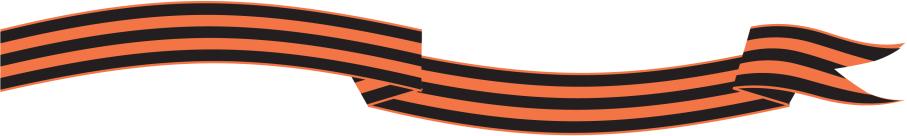 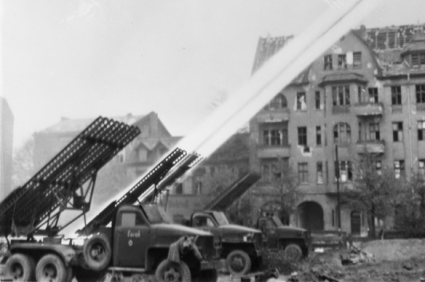 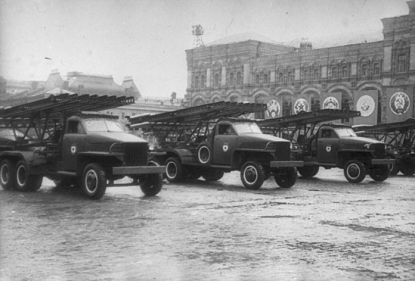 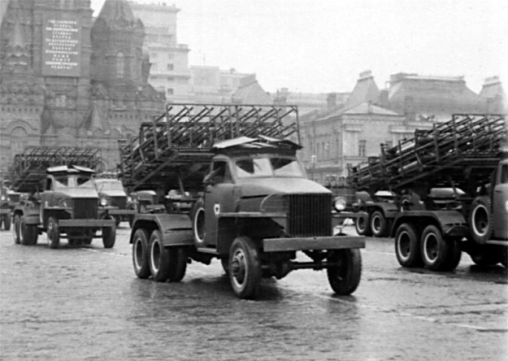 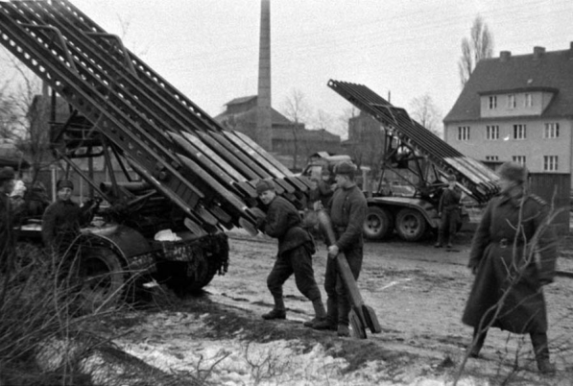 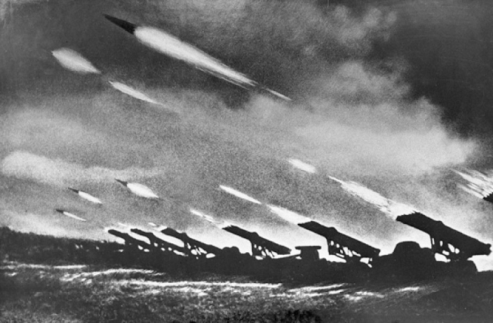 Почему грозное фронтовое оружие получило столь ласковое название?
По одной из  версий, это название произошло от маркировки «КАТ» («Кумулятивный артиллерийский термитный»), стоявшей на реактивных снарядах с зажигательной начинкой.
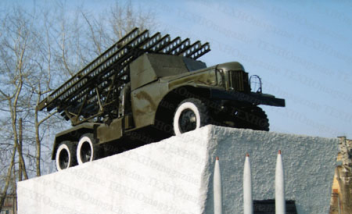 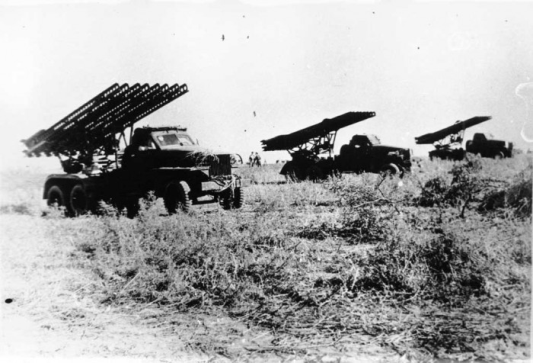 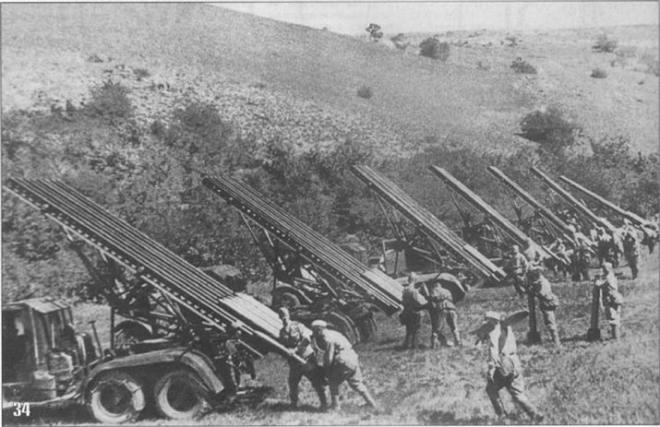 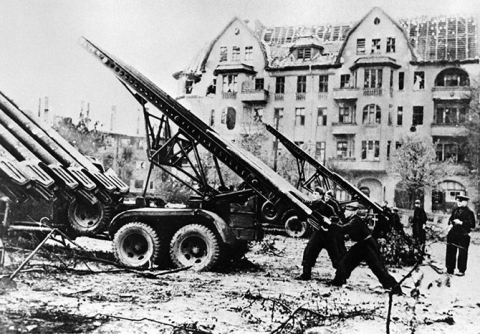 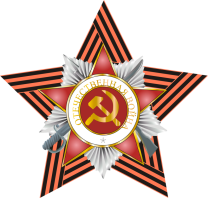 Монумент «Катюши» в Орше
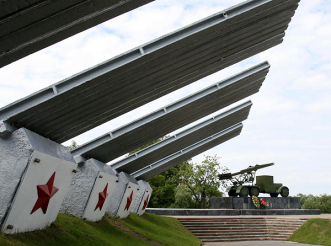 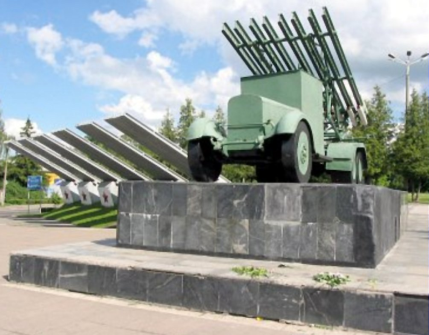 Памятник боевой машины "Катюша" в Пензе
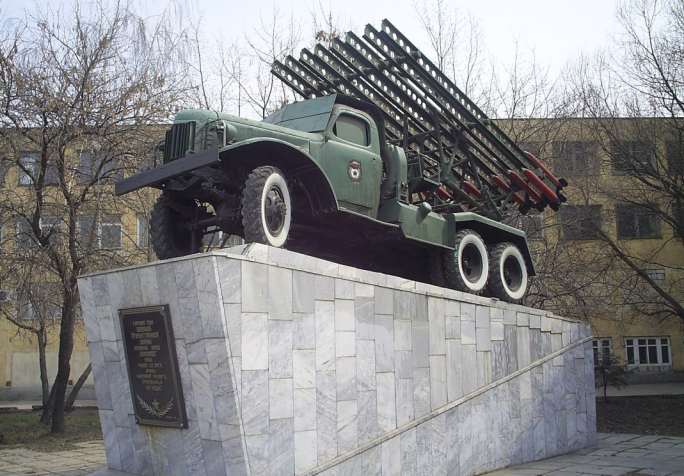 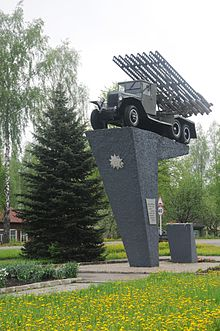 Монумент «Катюша» в городе Рудня, посвящённый первой в мире ракетной батарее капитана
И.А. Флёрова
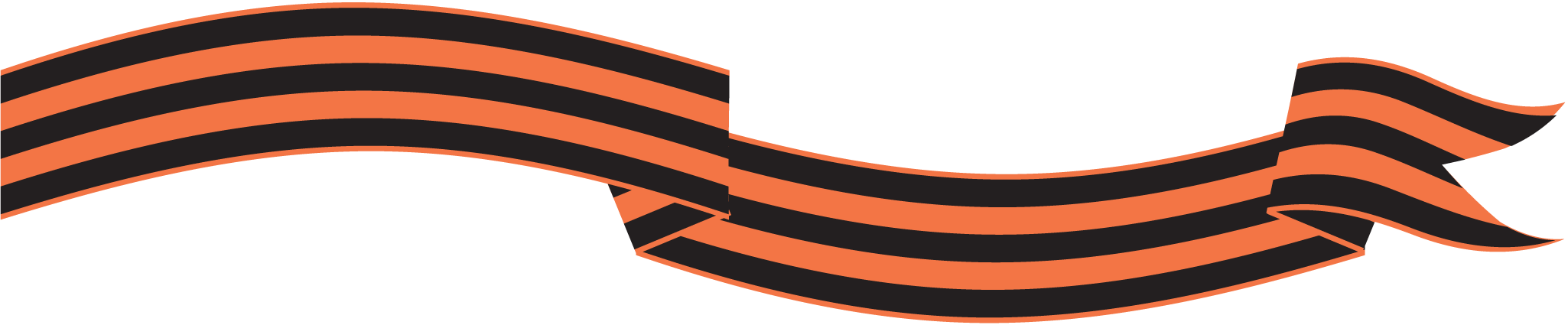